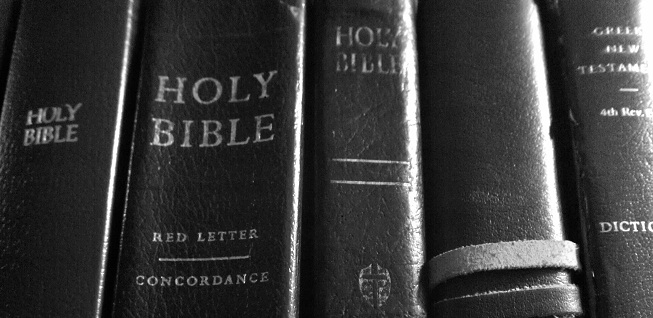 Heritage Basics
Lesson 5: CHRIST’S work
[Speaker Notes: Objectives of Lesson 5:
To explain man’s need for a Savior
To show the cost of Christ’s work
To show the provision of Christ’s work
To present the resurrected Christ
To offer a call to repentance

Class plan:
Discuss sin and the reality of man’s depravity.
Emphasize the need and predetermined plan of Christ’s substitutionary death
Discuss the crucifixion and the judgment of God
Discuss the resurrection and the provision of Christ’s work on the cross.]
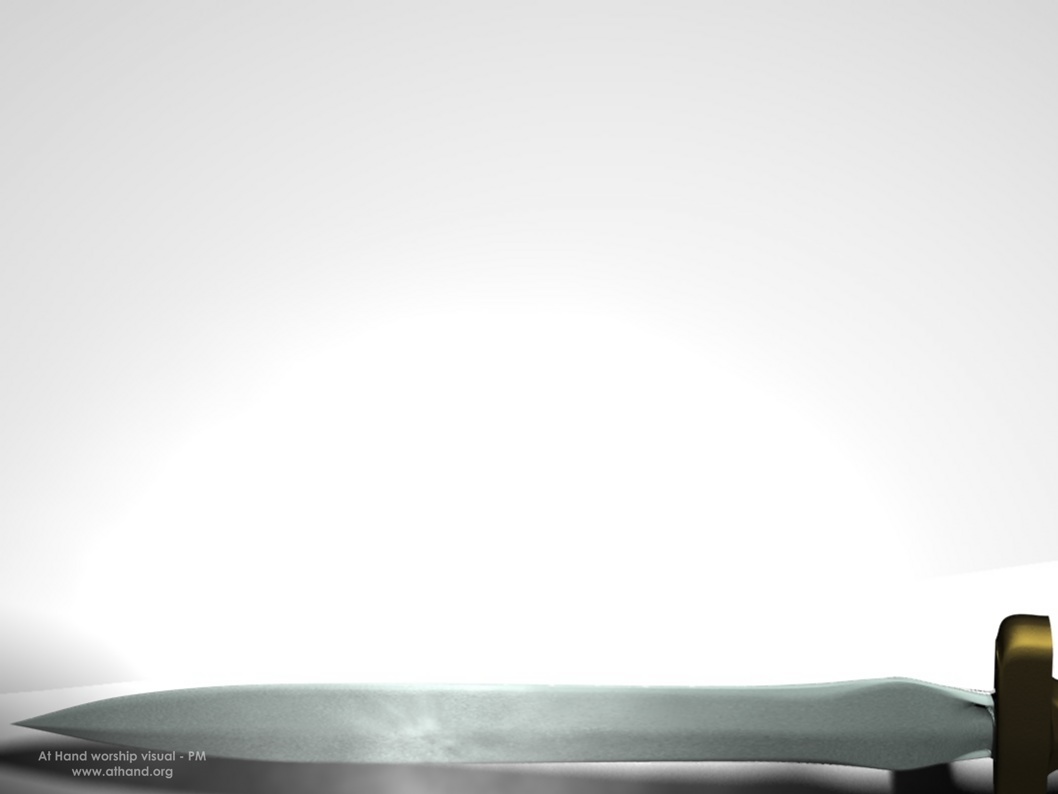 Scripture Memory Verse
1 Corinthians 15:3-4
“For I delivered to you as of first importance what I also received, that Christ died for our sins according to the Scriptures, and that He was buried, and that He was raised on the third day according to the Scriptures.”
[Speaker Notes: Warm up-Review Memory verse:
<ask volunteers if they can recite last weeks verse>
<Ask volunteers to recite this weeks verse>
Explain that the cross is the crowning act of love in Christ’s ministry on this earth and it is also the focal point of all Scripture.
Spend time looking at the crucifixion and the events surrounding the cross-
God Forsaking His own Son and crushing Him for our sin.
Make sure everyone understands the sinful and hopeless state of all mankind.]
MAN NEEDS CHRIST’S WORK (Section I)
Our Condition
None Righteous
None who understands
None who seeks God
[Speaker Notes: MAN NEEDS CHRIST’S WORK (Section I)- man is hopelessly lost and enslaved to sin!

Our Condition- Have the students read Romans 3:10-12 then respond to and answer I,A 1-6.  After that discuss the following Phrases:
None Righteous
No one is right before God
God’s Standard is perfection- Matthew 5:48
All of Man’s deeds are as filthy rags to God- Isaiah 64:6
None who understands
Unredeemed man has no spiritual capacity to understand God
Men are darkened in their understanding – Eph. 5:17-18
None who seeks God
Men do not seek God because of hard hearts
Men only seek God in response to God seeking them – John 6:44]
MAN NEEDS CHRIST’S WORK (Section I)
Our Condition
None Righteous
None who understands
None who seeks God
All have turned aside
Become useless
None who does good
[Speaker Notes: MAN NEEDS CHRIST’S WORK (Section I)- man is hopelessly lost and enslaved to sin!
Our Condition (CONT.)- Have the students read Romans 3:10-12 then respond to and answer I,A 1-6.  After that discuss the following Phrases:
All have turned aside
Ask: “Who have men turned aside from?”  Answer: GOD.
Note: Unrighteous men, who do not seek God and do not understand spiritual things, will turn aside and go their own way, apart from God (Isaiah 53:6).
Become useless
Ask: “What does it mean to be useless?”
Spiritually dead- Ephesians 2:1
None who does good
Worthless for any good deed– Titus 1:16
Discuss: Total depravity doesn’t mean that we are void of any pleasing earthly or human qualities.  It doesn’t mean that every person is as bad as he or she could possibly be.  It does mean that all of man is tainted by sin, our motive, actions, desires, etc.  We are slaves to sin, totally separated from God.  Completely unable to please God… it is impossible!]
MAN NEEDS CHRIST’S WORK
The Consequence of Our Condition
SIN- anything contrary to God in thought, in word, or in deed.
Thought
Word or Speech
In Deed
Commission
Omission
[Speaker Notes: MAN NEEDS CHRIST’S WORK (Section I)
The Consequence of Our Condition- Go over Questions I, B through I, E detail the consequence of man’s state of depravity– namely, that man is enslaved to sin and at enmity with God.

Ask: the students for their response to question I, B.  This should start a discussion on sin, if no sin, no need for the cross.

SIN- define anything contrary to God in though, in word, or in deed.

Thought- Read Matthew 5:28 and discuss
Word or Speech- Read Colossians 3:8 and discuss
In Deed- ask: What is the difference between sins of commission and Sins of Omission?

Commission- breaking God’s Law (1 John 3:4)
Omission- not doing what you know is right (James 4:17)]
Enslaved to Sin
[Speaker Notes: ENSLAVED TO SIN: 

ASK: What does it mean to be enslaved to sin?  

Discuss: the awful reality that each person is born a slave to sin.

Review: Lesson #5, Sections II, B through II, E.  
Emphasize that unsaved people fall under the judgment of God.  Look at the summary in the list at the end of Section one for a summary of this.  Have the students look up the verses in the lost and discuss each one.

Transition to Christ’s Work on the cross, Romans 5:6, “For while we were still helpless, at the right time Christ died for the ungodly.”]
THE WORK OF CHRIST
The Need for a Blood Sacrifice
Christ’s Humiliation
The Crucifixion plus
The Judgment of God at the Cross
[Speaker Notes: THE WORK OF CHRIST
Must look at these 4 things when considering the sacrifice of Christ on the cross,
The need for a blood sacrifice, 
Christ’s humiliation
The crucifixion and the events surrounding it
The Judgment of God at the cross]
THE WORK OF CHRIST
The Need for a Blood Sacrifice (sect. II, C & II, D)
Forgiveness required the shedding of blood
Hebrews 9:22
God had set the requirement
Leviticus 17:11
[Speaker Notes: THE WORK OF CHRIST
The need for a blood sacrifice… (Sections II, C & II, D) say: “Why did Jesus have to die?”  Couldn’t He save the world without suffering and dying?”

Forgiveness required the shedding of blood

Read: Hebrews 9:22
Say: God declared that death is required to appease sin.

God had set the requirement (that the shedding of blood is required for the atonement of sin…

Read: Leviticus 17:11
Say: This is demonstrated in the sacrificial system, God required the killing of Passover lambs as a sin offering.  It is also seen in God’s verdict that the wages of sin is death (Rom. 6:23).  Christ’s death on the cross takes the place of our spiritual death by making atonement for our sins.]
THE WORK OF CHRIST
Christ’s Humiliation (sect. II, A & II, B)
Kenosis- emptying
Perfect Mediator
Set Aside
Glory & Independent Authority
Took on
The Form of a Bond-Servant
[Speaker Notes: THE WORK OF CHRIST 
Christ’s Humiliation… Review Sections II,A & II,B) then…
Kenosis- review the discussion from last week on Kenosis (emptying)

Perfect Mediator- Discuss the fact that in order to be the perfect sacrifice for sin and mediator between God and man, Jesus had to be both God and sinless man.

Set Aside- Discuss the humility it took, why He had to, and the fact that Jesus set aside the following…
Glory
Independent Authority

Took On- Discuss the fact that Jesus had to take on the following and describe the humility involved in this…
The Form of a Bond- servant Read the following verse Philippians 2:8 and then discuss the following concepts below, 
How did taking on this form make Him:
Despised- 
ask: How was he despised...?
Forsaken of men
ask: How was he Forsaken of men...?]
THE WORK OF CHRIST
The Crucifixion (sect. II)
The agony before 	(Luke 22:41-44)
His arrest 		(Matthew 26:50-58)
His trial 			(Matthew 26:59-8)
Before Pilate 		(Matthew 27:11-26)
His scourging 		(Matthew 27:27-31)
His Crucifixion 	(Matthew 27:32-37)
His Last Words 	(John 19:26-30)
[Speaker Notes: THE WORK OF CHRIST 
The Crucifixion… Sections II 
Discuss: the subject of the crucifixion, read the main passages below and discuss these events.

The agony before 	(Luke 22:41-44)
His arrest 	(Matthew 26:50-58)
His trial 	(Matthew 26:59-8)
Before Pilate 	(Matthew 27:11-26)
His scourging 	(Matthew 27:27-31)
His Crucifixion 	(Matthew 27:32-37)
His Last Words 	(John 19:26-30)

Before class, Research & In class Discuss: Events that took place at His death included supernatural darkness, earthquakes, resurrections, and the tearing of the veil in the temple isolating the Holy of Holies (Matthew 27:45-53).  The tearing of the veil demonstrated that access to God was now open to all men. Discuss these events with the class.]
THE WORK OF CHRIST
The Judgement of God at the Cross (sect. II,E & II,F)
Christ bore our…
Our iniquities fell upon…
God was pleased to…
Christ was forsaken by…
[Speaker Notes: THE WORK OF CHRIST 
The Judgement of God at the Cross (sect. II,E & II,F)
Discuss: How you have to understand the full burden of Christ bearing the sins of all who would believe, it is important to know that God’s justice required that the full punishment for all the sins committed be cast upon Christ.  As Christ bore the sins of man, He became sin, and the Father executed His judgment on Him rather than on each individual sinner.
But even more shocking and profound is that God abandoned the Son at the time of Christ’s sin-bearing.  NOTE:, During the crucifixion is the only time that Christ refers to God as “My God” and not as “Father.”  This separation of the Trinity, as God forsakes the Son, left Christ utterly alone as He bore our sins in His body.

Discuss the following Truths as you cover section II,E & II,F
Christ bore our… sin, became sin on our behalf– 2 Cor. 5:21; 1 Peter 2:24
Our iniquities fell upon… Christ– Isaiah 53:6 (II, F) 
God was pleased to…  crush the Son as a guilt offering– Isaiah 53:10
Christ was forsaken by…  Matthew 27:46 (II, E)  
Note: Forsaken- to leave behind; to abandon; to desert.

Ask: Why did God the Father abandon the Son?  
Answer: Christ had become sin.

SAY: God’s Judgment fell upon Christ at the cross and this demonstrates God’s immense and incredible love for His Children (1 John 4:10), as well as being the only way whereby we may be forgiven.]
THE PROVISIONS OF CHRIST’S WORK (SECT. III)
Reconciled to God
Harmony/Agreement
Peace with God
Jesus Christ: 	
The Answer to all Man’s problems concerning Salvation
[Speaker Notes: The Provisions of Christ’s Work (Sect. III)
Teacher NOTE: Emphasize in this section and describe what Jesus’ sacrifice accomplished for those who believe.
Review: the verses in Section II, A –F

Reconciled to God-  review Romans 5:10, make note of the fact and focus on how believers have been “reconciled to God.” 
To “reconcile” gives us the idea of bringing something into harmony, or bringing something into agreement with something else.
To be reconciled to God is to have peace with God.
ASK: How do you respond personally to the message that, in Christ, you are reconciled with God?
Jesus Christ: The Answer  to all man’s problems concerning salvation
USE: the chart at the end of section III to help the class visualize the extent of what Christ provided by His work on the cross and Ask: For each of the Scripture verses listed in the column “The Solution in Christ,”  what would be a three- or four-word summary that parallels the statements in the column “Man’s Problem”?
Quote: To put is as sip0ly as I can put it, if Christ is not my substitute, then I still occupy the place of a condemned sinner.  If my sins and my guilt are not transferred to Him, and He does not take them, then they remain with me.  If He did not deal with my sins then I must deal with them.  If He did not bear my penalty then I must bear it.  There is not other possibility.  It is either Him or me.  Some have suggested, by the way, that it is immoral to teach the doctrine of substitution.  Some theologians have suggested that it is immoral to teach that God in human flesh took on sin and bore my sin and your sin.  But it is not immoral because you are not pushing something on God that He wouldn’t want.  You are not tainting His holiness– not at all.  The truth of the matter is that in the process of salvation, mark this, God is not transferring penalty from one man guilty to another man innocent.  No, He is bearing the sin Himself for Jesus was God in human flesh.   ~John MacArthur]
THE MOTIVE FOR CHRIST’S WORK (SECT. IV)
Christ’s giving Himself demonstrates God’s…
Love &
Mercy
Review Section IV in your handout
[Speaker Notes: The Motive for Christ’s Work (Sect. IV)
Discuss/Ask: Christ giving Himself to the point of death to save men demonstrates… God’s great love and mercy.

REVIEW: Section IV, and…
Ask:  the students to give their response to question IV, C.]
THE RESOLUTION AND CONTINUATION OF CHRIST’S WORK(SECT. V)
The Resurrection
It’s Power…	Romans 1:4 (V, A)
It’s necessity…	1 Corinthians 15:1-12 (V, C)
[Speaker Notes: The Resolution and Continuation of Christ’s Work (Sect. V)
NOTE: Make sure to cover the resurrection.  You do not want to leave Christ on the cross!
Say: As crucial as the death of Jesus on the cross is for our salvation, the process did not end there.  
Explain: how without the resurrection, Christ’ life, sinlessness, and sacrifice would all be meaningless.  Having a dead Messiah saves nobody.  If He couldn’t save Himself, how could He save us?

The Power… of the resurrection over death- Romans 1:4 (Question V,A)
The necessity… of the resurrection- 1 Corinthians 15:1-12 (Question V,C)

Discuss the idea of “firstfruits” it’s highlighted in Section V,C
Discuss the position of Christ as Intercessor and Mediator (sections V,D and V, E).  
Discuss  the purpose of Christ mediating for us, before the Father, as our Great High Priest (Hebrews 4:14).]
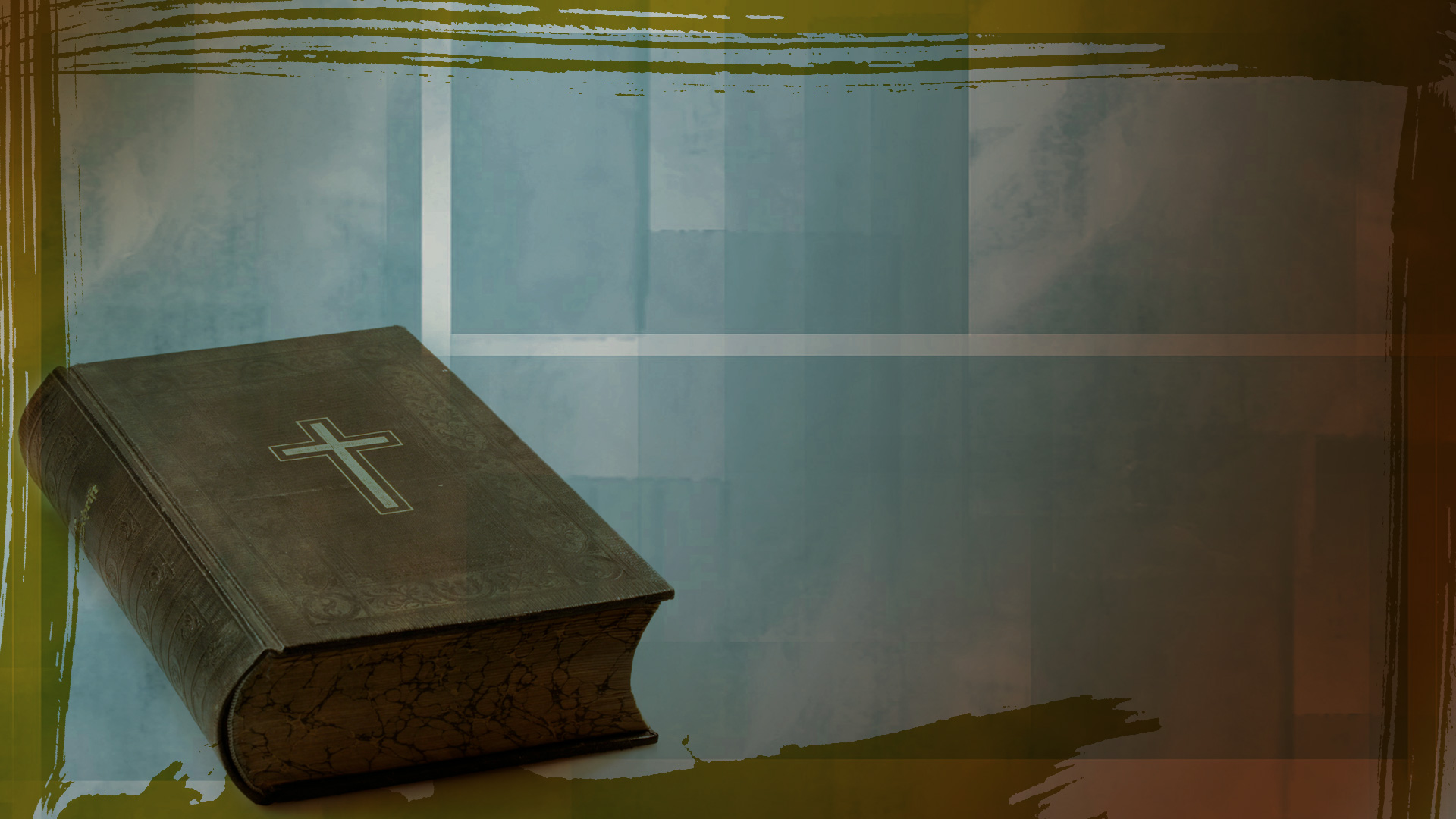 APPLICATION
What does true repentance look like? 

What does it mean to believe in Him as Lord?
[Speaker Notes: APPLICATION: (Section VI)

Teacher note: There is always the possibility that there are people in your class who have never personally responded to the gospel.  

Say: The end of the lesson challenges each of us to carefully look at our lives and determine whether or not we have repented and called on the name of the Lord, believing in Him as Lord and Savior.

ASK:  What does true repentance look like? 

ASK: What does it mean to believe in Him as Lord?]
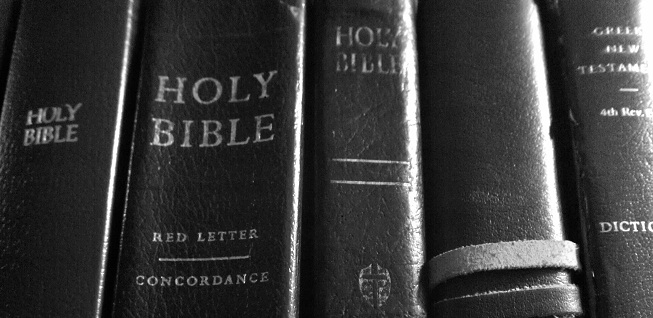